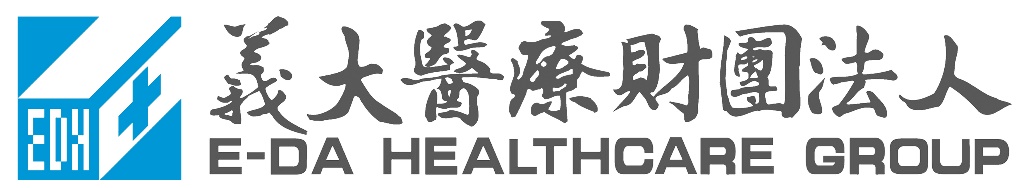 2021義大醫療智慧鐵人-COVID-19疫情下的醫學教育海報競賽
我的作品主題
醫學教育部 郭○○  石○○  許○○
內文區域
可自由安排，以圖文並茂的方式簡明扼要地展示您的主題內容及執行成果。
包含前言(或摘要)、執行方法與成果、結論
2021義大醫療智慧鐵人-COVID-19疫情下的醫學教育海報競賽
我的作品主題
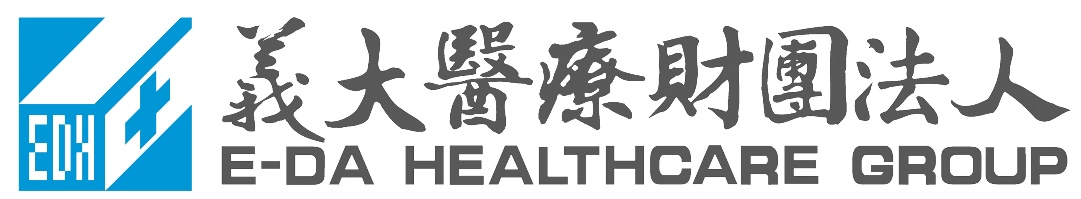 醫學教育部 郭○○  石○○  許○○
內文區域
可自由安排，以圖文並茂的方式簡明扼要地展示您的主題內容及執行成果。
包含前言(或摘要)、執行方法與成果、結論